Российская экономика: в условиях новой нормальности
Сентябрь 2016
Российская экономика: в условиях новой нормальности
Текущая ситуация: 
Спад завершился, начинается слабый подъем
Прогноз: 
Выход на траекторию 2% роста
Можем ли расти быстрее? 
Переход к инвестиционной модели 
Макроэкономическая стабильность
Риски глобальной экономики: 
Инвестиции
Производительность
Торговля
Основные макроэкономические индикаторы
Счет производства ВВП*
* - динамика ВДС
** - с устранением сезонности
Счет использования ВВП*
* - динамика ВДС
** - с устранением сезонности
Реальный ВВП
%, г/г
сезонно-сглаженный индекс 
(в ценах 2011г.)
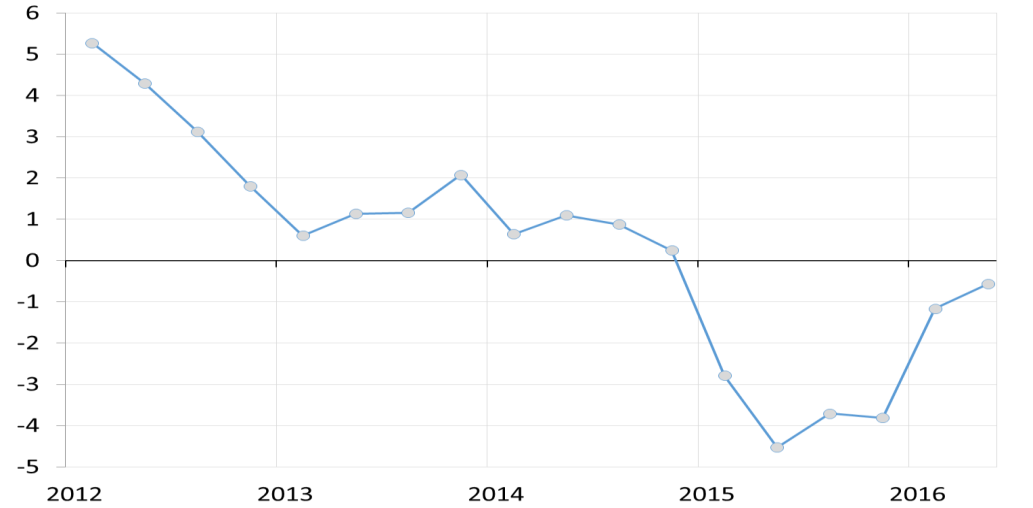 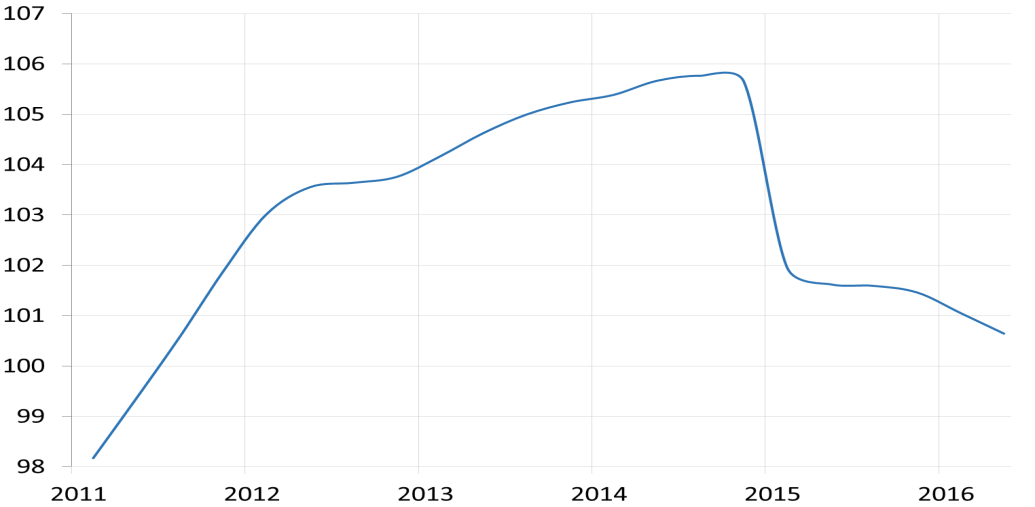 В 2015-16 гг российская экономика испытала две волны падения вслед за ценами на нефть
Вторая волна падения (4 кв 15 – 1 кв 16) оказалась существенно более мягкой благодаря гибкому валютному курсу и быстрому восстановлению нефтяных котировок до $40-50
В текущем квартале экономика начала переход к умеренному росту
Промышленность
%, г/г
сезонно-сглаженный индекс 
(в ценах 2011г.)
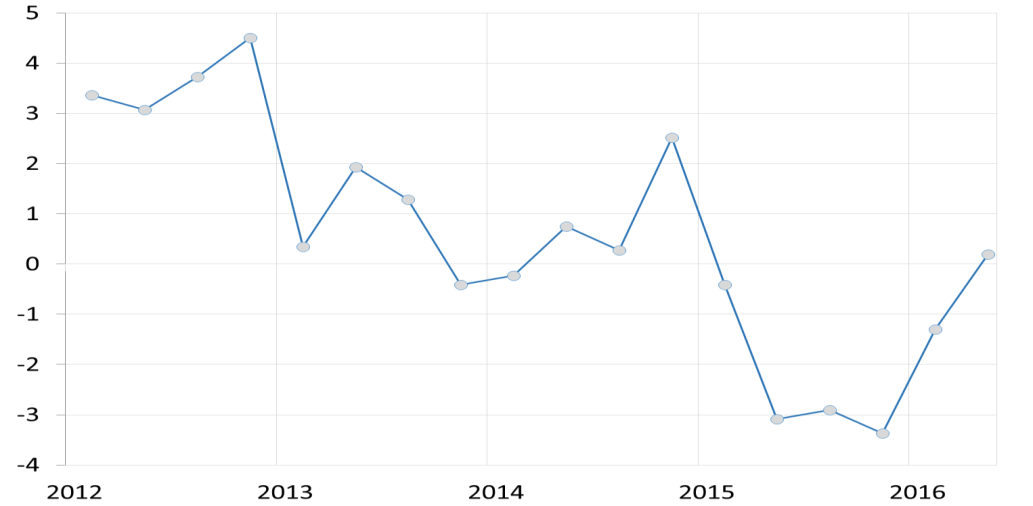 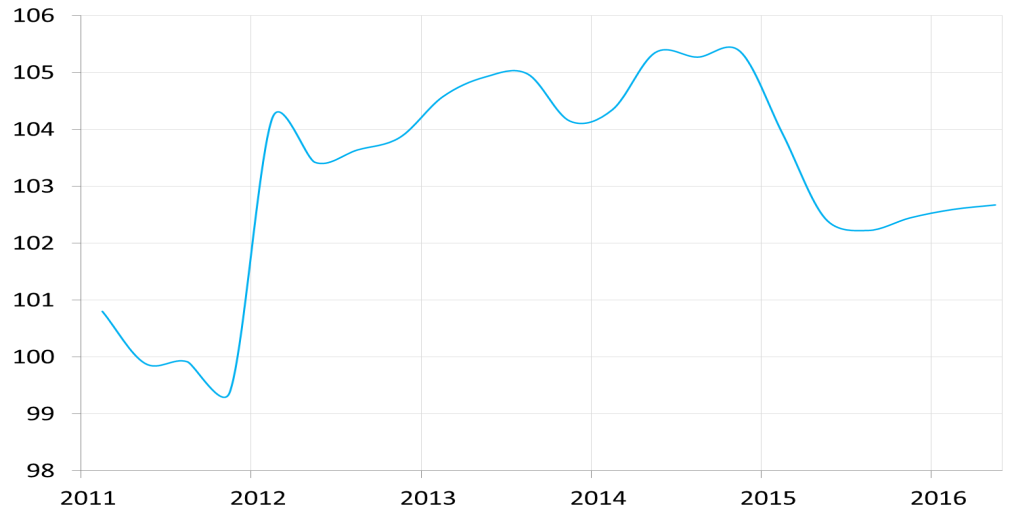 После значительного падения в первых 2-ух кварталах 2015 года, со  второго полугодия динамика промышленного производства стабилизировалась.
В 2016 году промышленный сектор находится в состоянии слабого роста, источником которого в основном является добывающая промышленность.
Строительство
%, г/г
сезонно-сглаженный индекс 
(в ценах 2011г.)
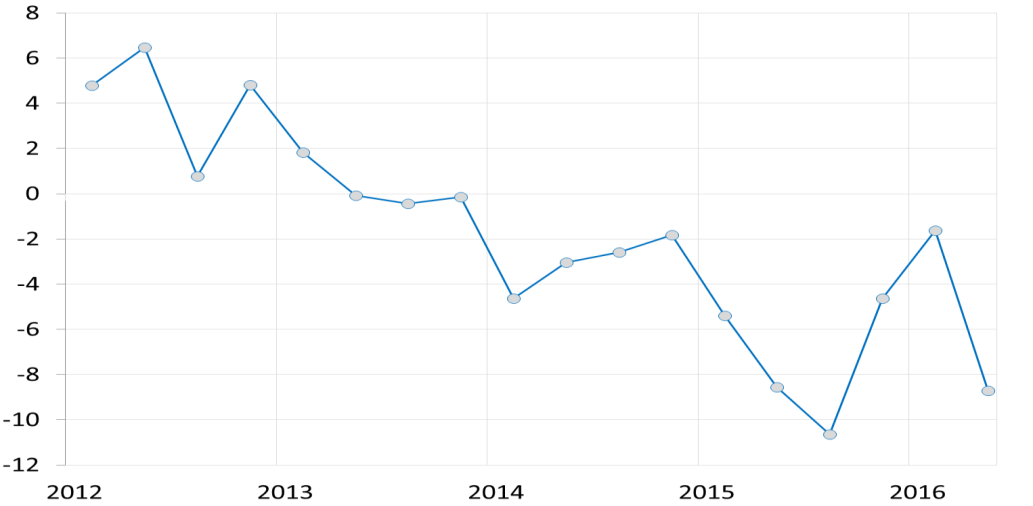 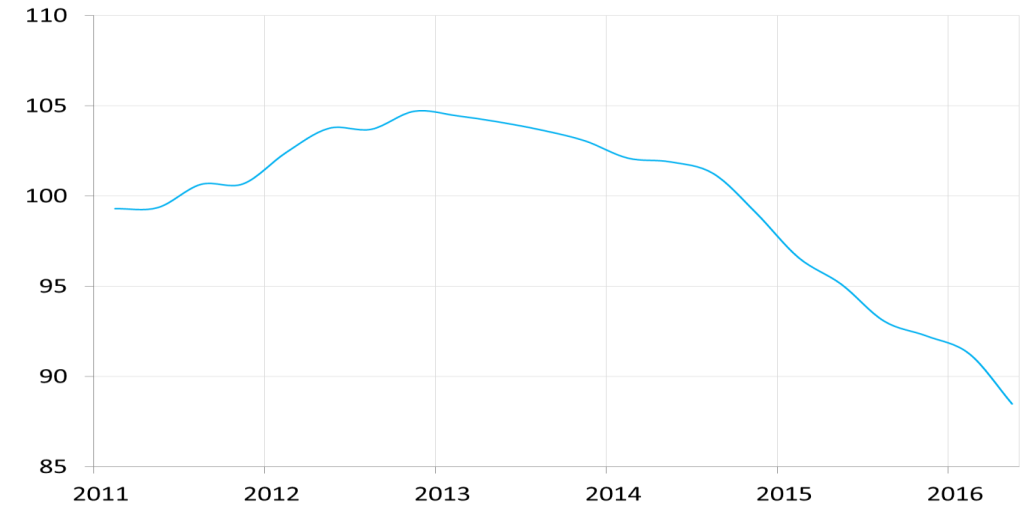 Спад в строительном секторе пока не прекратился
Наиболее устойчивым выглядит сегмент строительства жилья
Розничная торговля и реальная заработная плата
%, г/г
сезонно-сглаженный индекс 
(в ценах 2011г.)
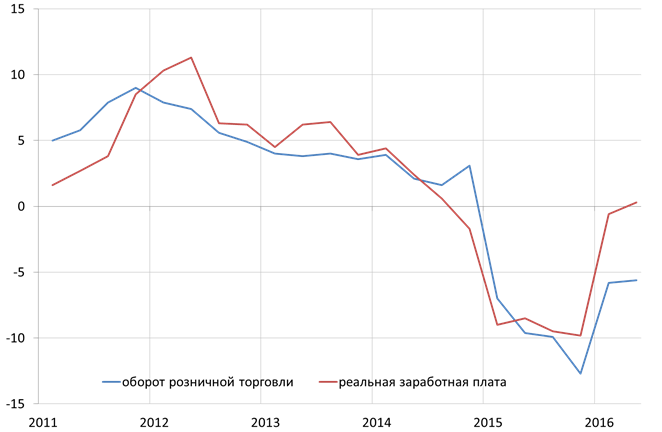 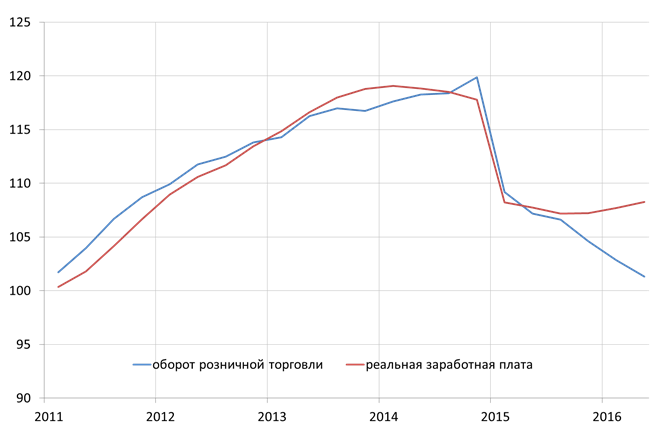 Расхождение в траекториях реальной зарплаты и розницы продолжает  увеличиваться.
Сельское хозяйство
%, г/г
сезонно-сглаженный индекс 
(в ценах 2011г.)
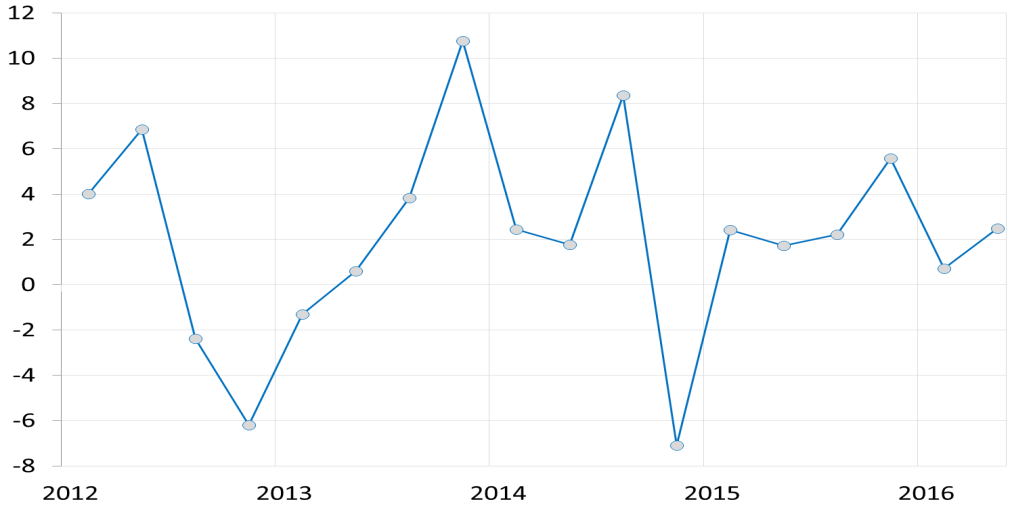 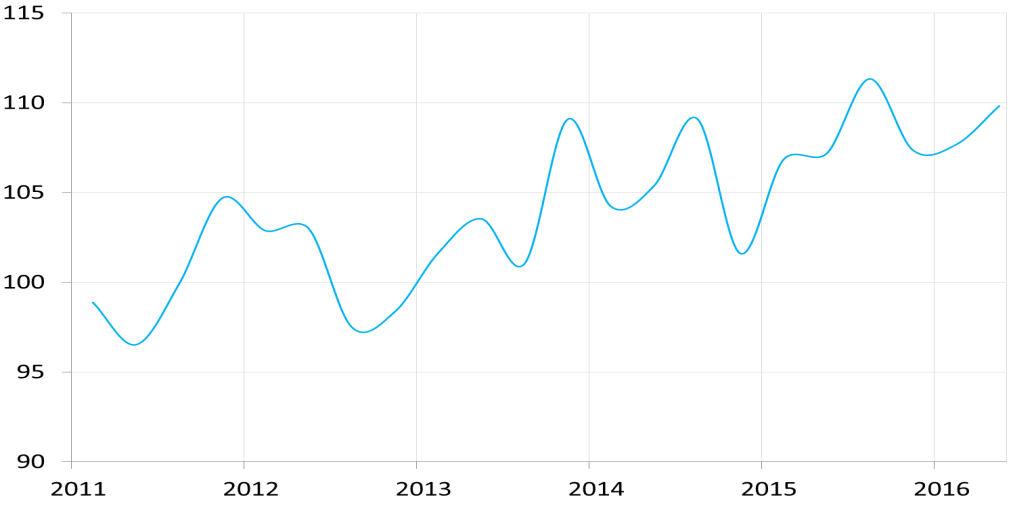 Сельское хозяйство устойчиво находится в области положительных темпов роста
Транспорт и связь
%, г/г
сезонно-сглаженный индекс 
(в ценах 2011г.)
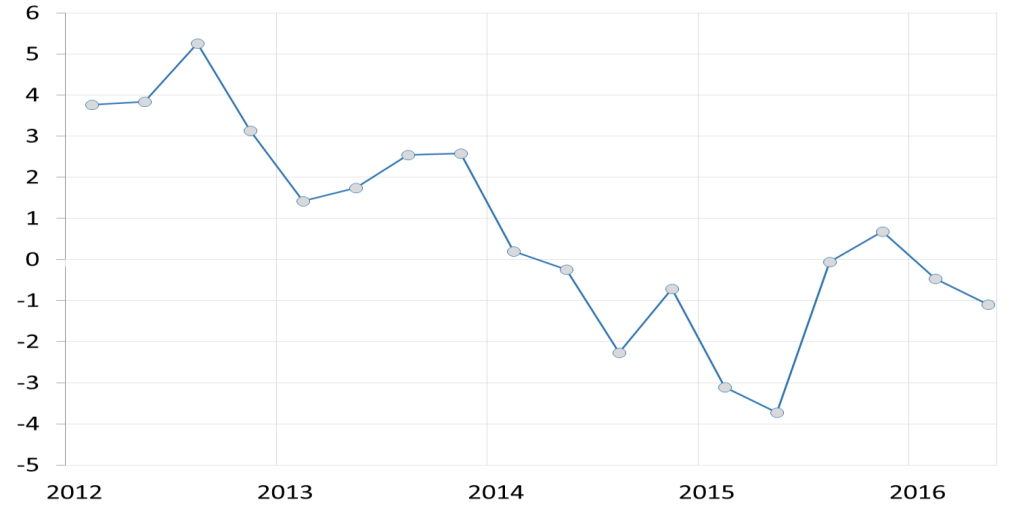 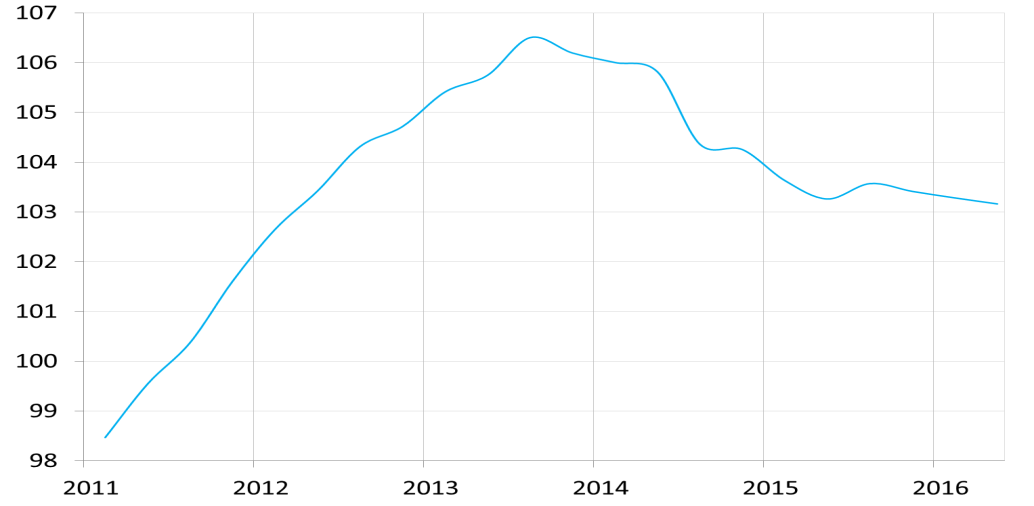 Сектор транспортных услуг относительно стабилен
Финансовая деятельность
%, г/г
сезонно-сглаженный индекс 
(в ценах 2011г.)
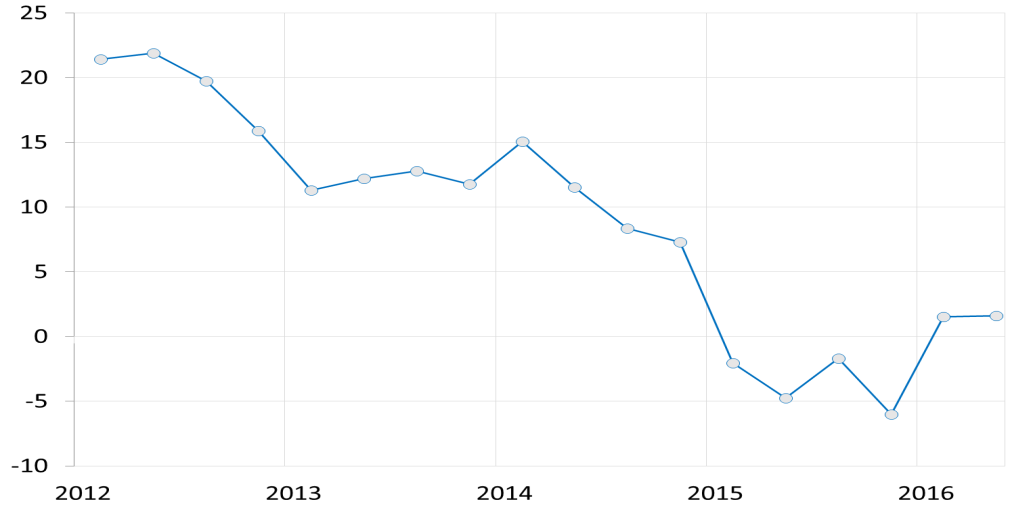 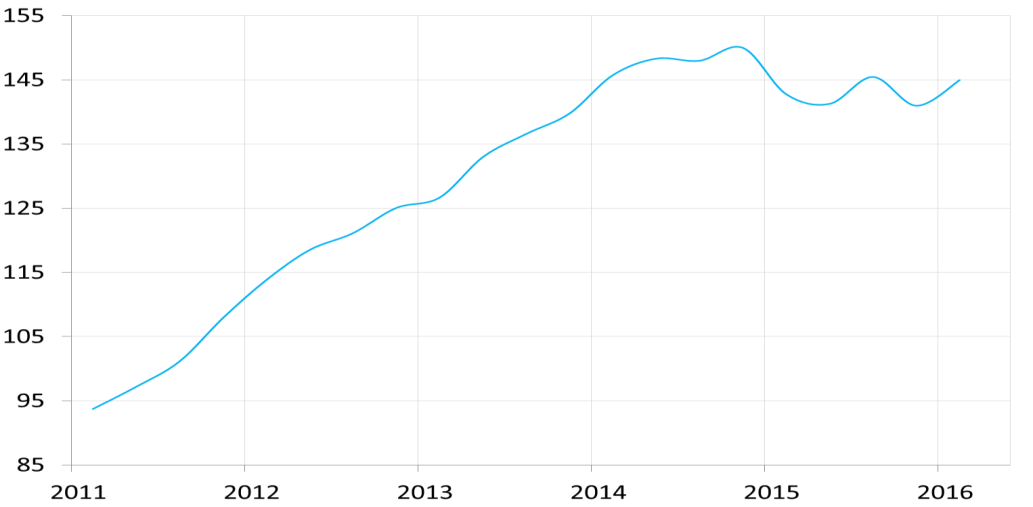 Финансовые услуги сокращались с начала 2015 года 
В первой половине 2016 года ВДС по сектору «финансовая деятельность» показывает положительную динамику, определяемую ростом прибыли в банковском секторе
Как изменилась структура ВВП по счету производства
Как изменится структура ВВП по счету производства
(в ценах 2011 года)
Потребление домашних хозяйств
%, г/г
сезонно-сглаженный индекс 
(в ценах 2011г.)
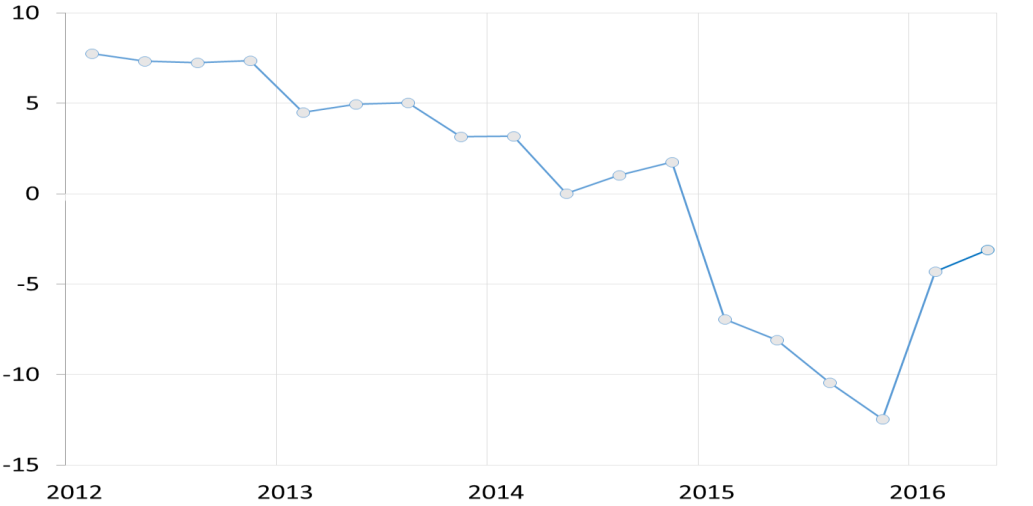 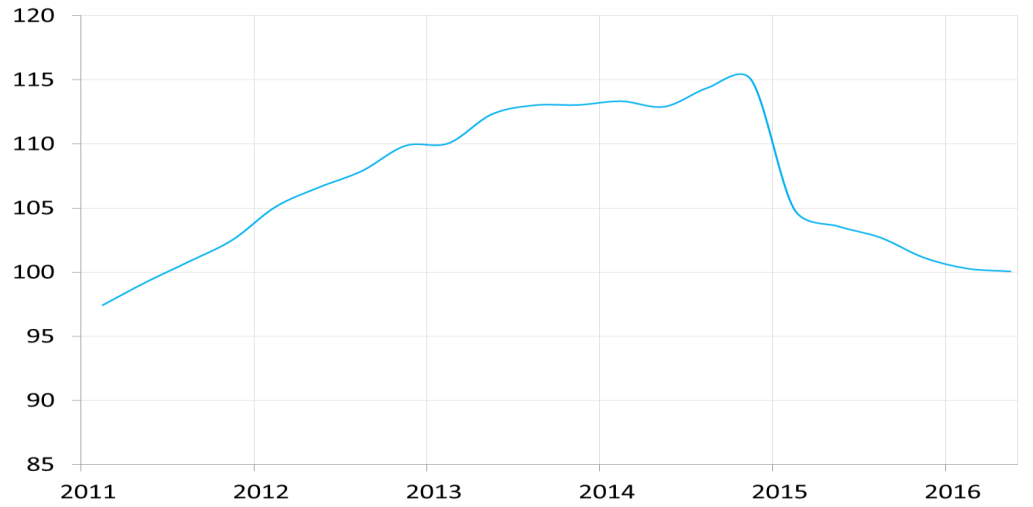 Потребление домашних хозяйств стабилизировалось в середине текущего года
Валовое накопление основного капитала
%, г/г
сезонно-сглаженный индекс 
(в ценах 2011г.)
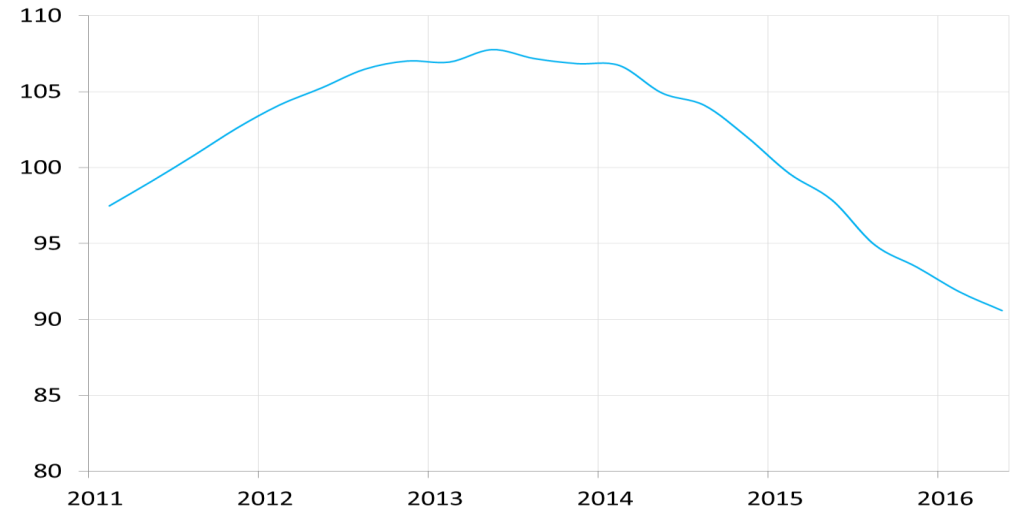 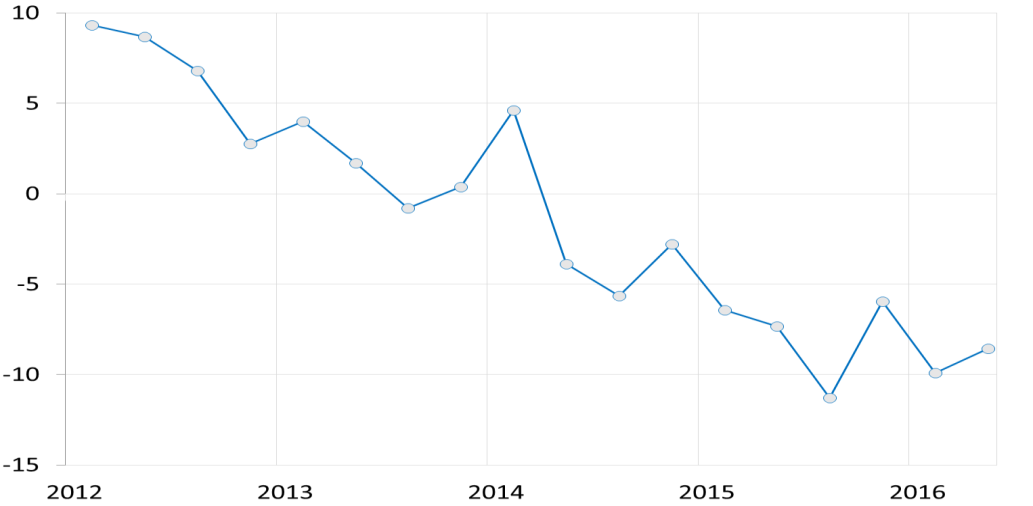 Инвестиционный спад ещё не завершён
Экспорт
%, г/г
сезонно-сглаженный индекс, 
(в ценах 2011г.)
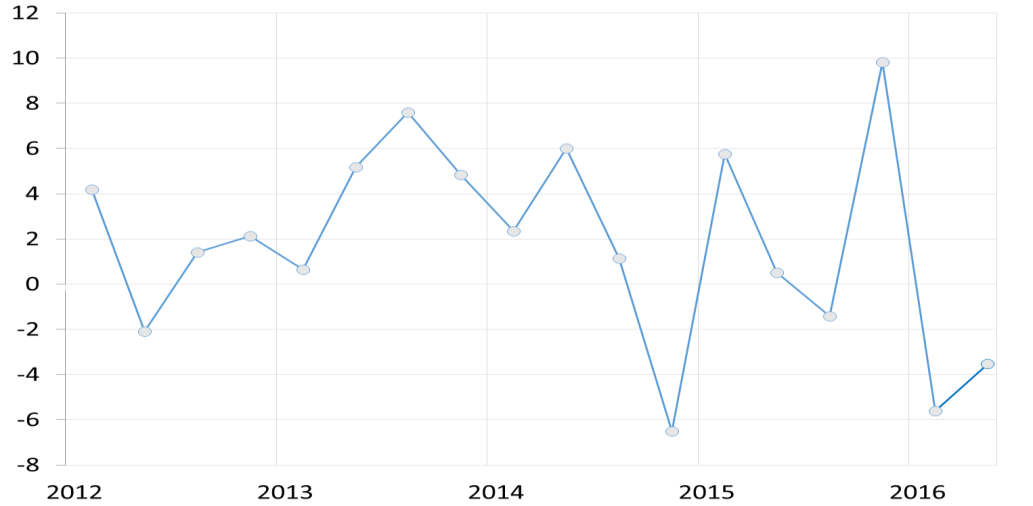 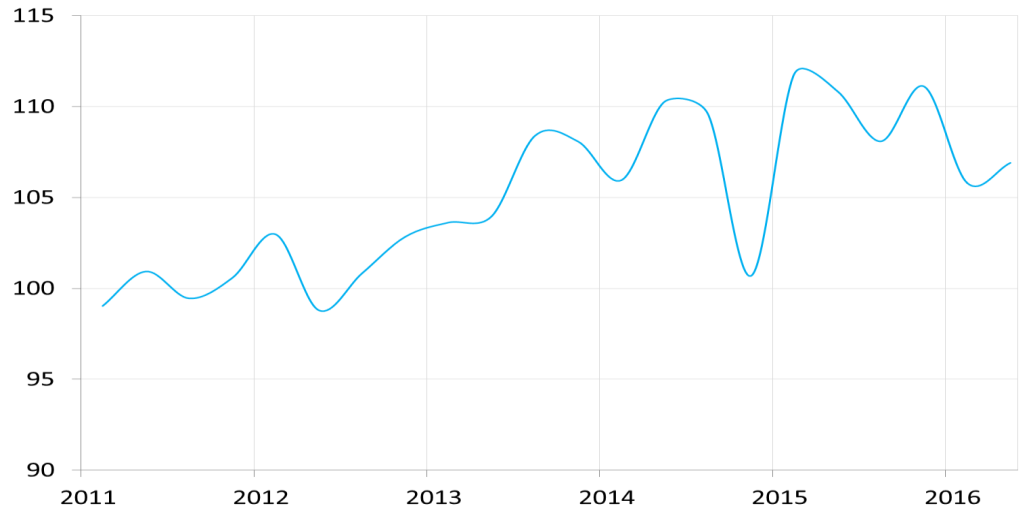 Рост экспорта сыграл ключевую роль в поддержке экономики в 2015 году, но в текущем году его вклад существенно уменьшился
Импорт
%, г/г
сезонно-сглаженный индекс, 
(в ценах 2011г.)
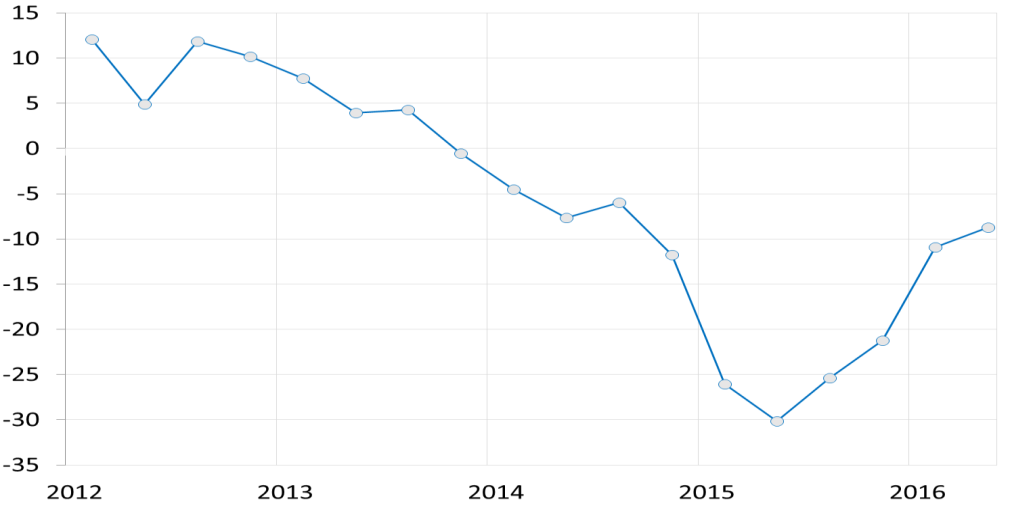 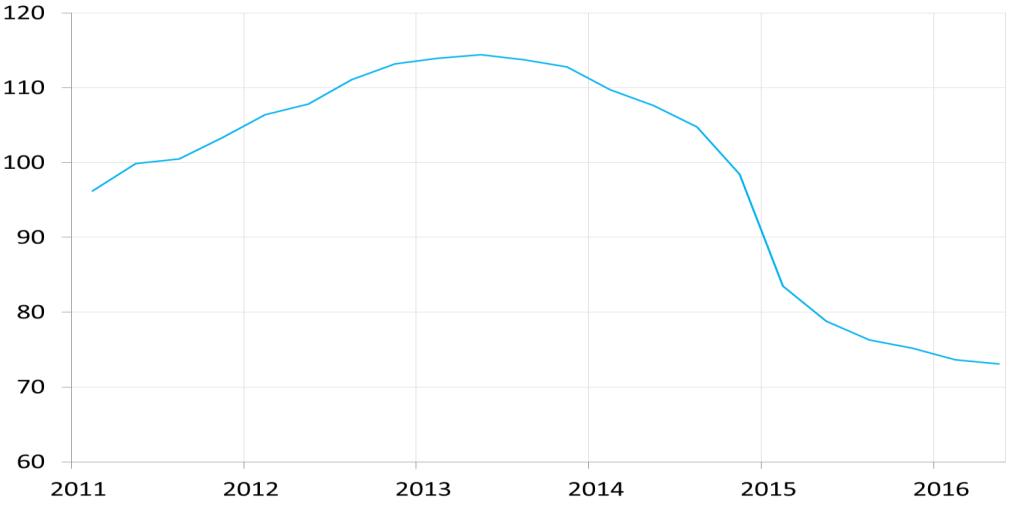 Резкий провал импорта внёс основной вклад в динамику ВВП в 2015 году
В 2016 году мы наблюдаем стабилизацию импорта
Как изменилась структура ВВП по счету использования
Как изменится структура ВВП по счету использования
(в ценах 2011 года)
Прогноз: Базовый сценарий
( г/г, %)
Повышение потенциального ВВП
Повышение потенциального ВВП
Рост ВВП на  1.1-1.2 п.п.
Увеличение основного капитала
↑потенциального ВВП 
на 1.8-2.2 п.п. в год (c 1.9% в 2016 году до 4% в 2025 году)
Рост ВВП на  0.2-0.3 п.п.
Использование трудовых ресурсов
Рост ВВП на  0.5-0.7 п.п.
Совокупная производительность факторов (труда и капитала)
4 vs 2
Увеличение основного капитала 1.2%
4.0
2.0
Совокупная производительност0.6%
Использование трудовых ресурсов
0.2%
Трудовые ресурсы
Поддержка трудового потенциала:
Создания условий для продления периода трудовой деятельности за счет стимулирования использования трудового потенциала работников старших возрастов
Стимулирования занятости женщин, имеющих детей
Создания условий для интеграции в трудовую деятельность  инвалидов и граждан с низкой конкурентоспособностью на рынке труда
Активная  миграционная политика
↓ дефицита трудовых ресурсов 
на 1 млн. чел. к 2020 г.
на 2-3 млн. чел. к 2025 гг.
↑ потенциального ВВП
на 0.2-0.3 п.п. в год
Увеличение гибкости рынка труда:
Развитие служб занятости
Расширение трудовой практики для молодых специалистов (дуальное образование)
Реформирование трудового законодательства – снятие излишних ограничений
Развитие профессиональной и территориальной мобильности
Развитие национальной системы квалификаций
↓ естественного уровня безработицы
на 0,2 п.п. в  2017-2019 гг.
на 1 п.п. к 2025 гг
Увеличение основного капитала и инвестиции
Создание инвестиционного ресурса, в том числе за счет сдерживания инфляции, сокращения прямых и транзакционных издержек, увеличение  доли прибыли в ВВП
Увеличение основного капитала
Создание условий для трансформации сбережений в инвестиции
↑ потенциального ВВП
на 1.1-1.2 п.п.
Стимулирование инвестиционной активности через механизмы государственной поддержки инвестиций
Ускоренное выбытие неэффективности мощностей и сокращение непроизводительных вложений
Совокупная производительность  факторов (труда и капитала)
Увеличение доли вложений в высокотехнологичные и инновационные сектора, в т.ч. в науку, образование и здравоохранение и сектора с высоким мультипликатором инвестиций
Совокупная производительность факторов (труда и капитала)
↑ потенциального ВВП
на 0.5-0.7 п.п.
Внедрение энергосберегающих технологий, сокращение неэффективных издержек и затрат
Создание благоприятных условий для повышения отдачи человеческого капитала
Основные макропоказатели
ВВП
Промышленность
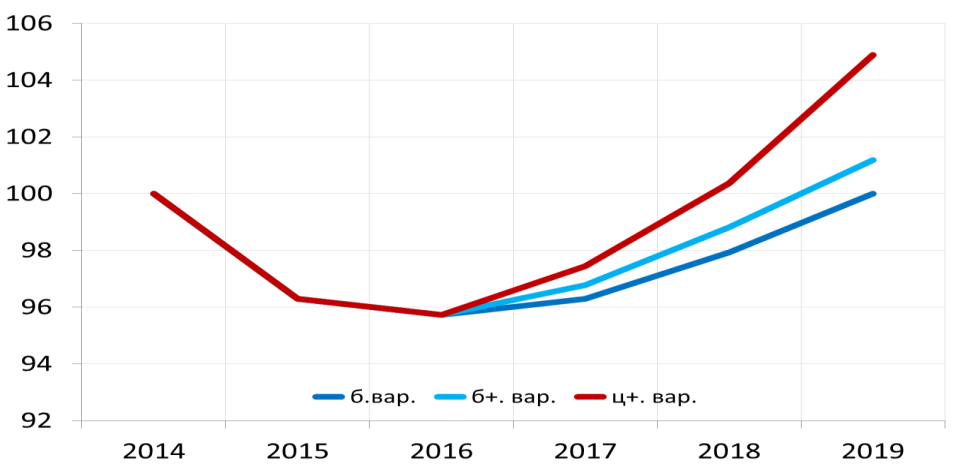 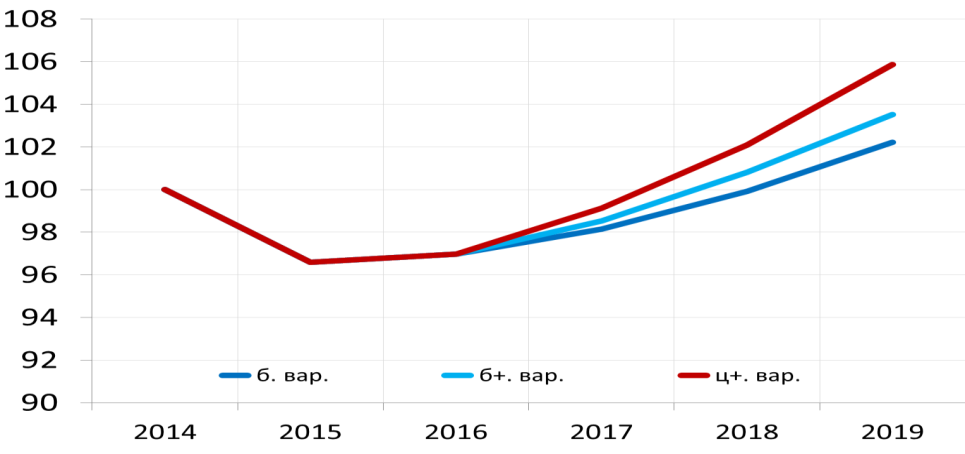 Инвестиции в основной капитал
Реальная заработная плата
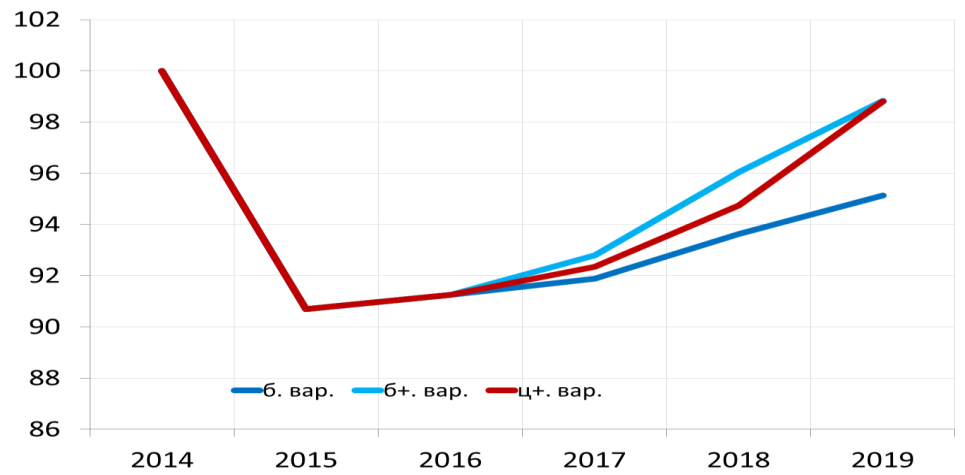 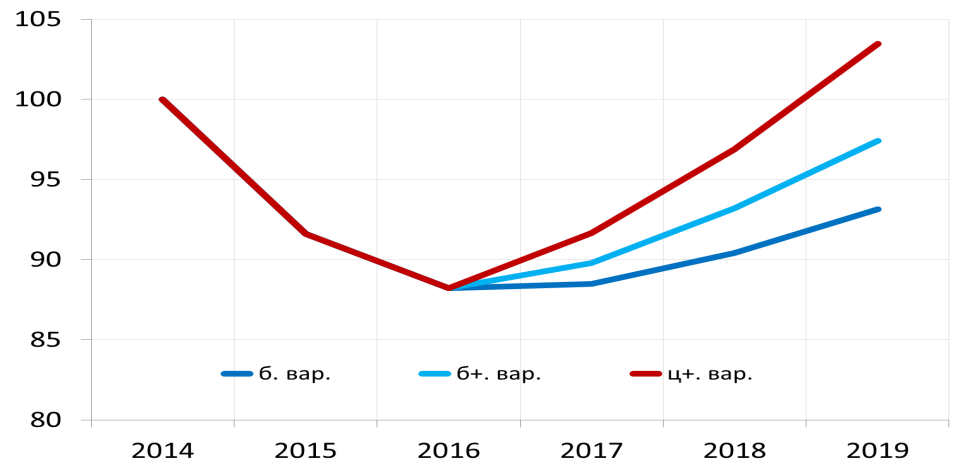 Мировая экономика: основные тренды
Замедление мирового роста: 
Инвестиций
Торговли
Производительности
Замедление  мировой инвестиционной активности
США. Прирост инвестиций, % г/г
Еврозона. Прирост инвестиций, % г/г
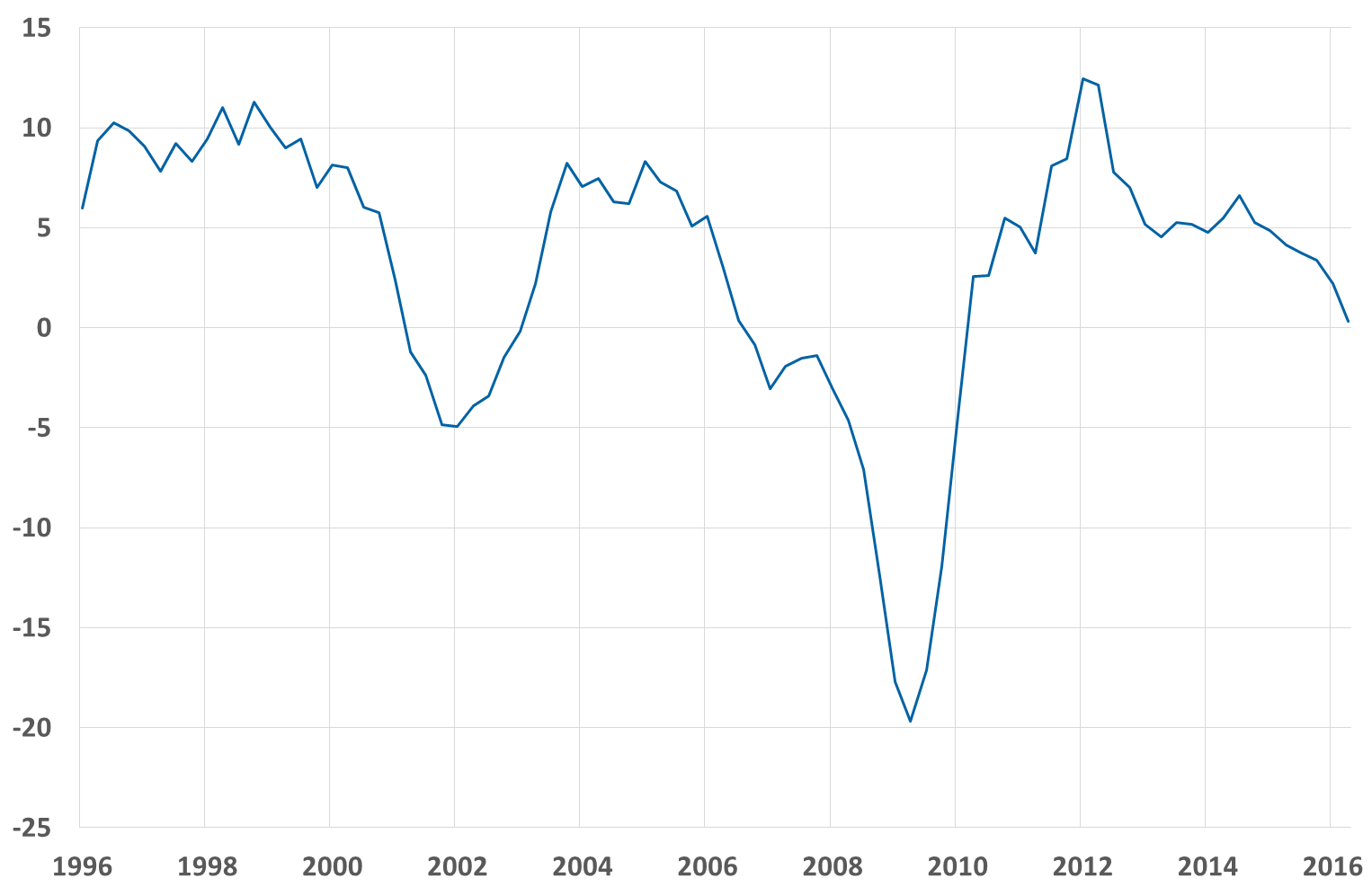 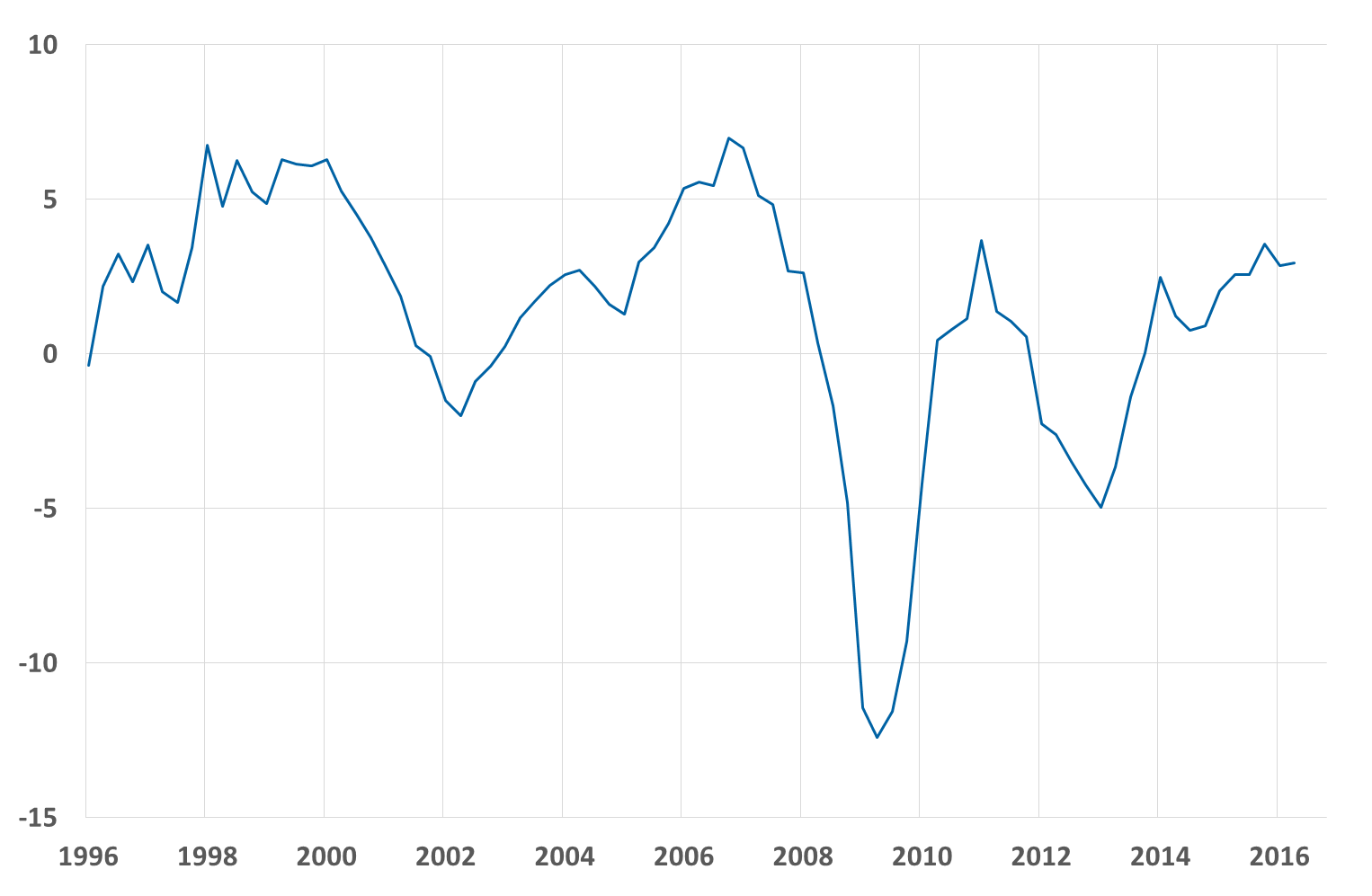 Россия. Прирост инвестиций, % г/г
Китай. Прирост инвестиций, % г/г
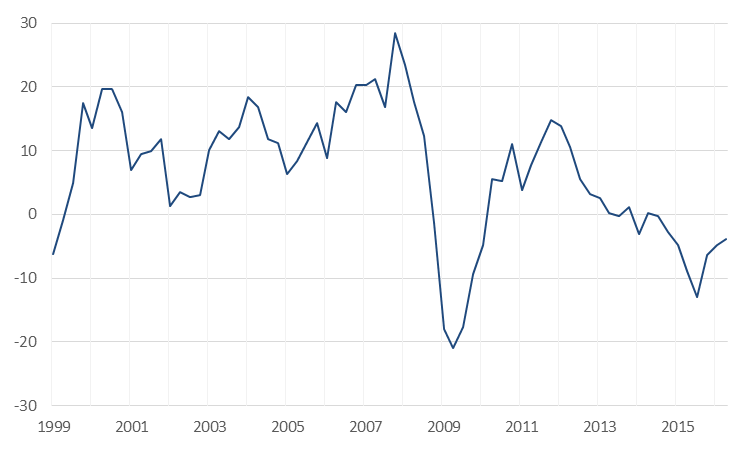 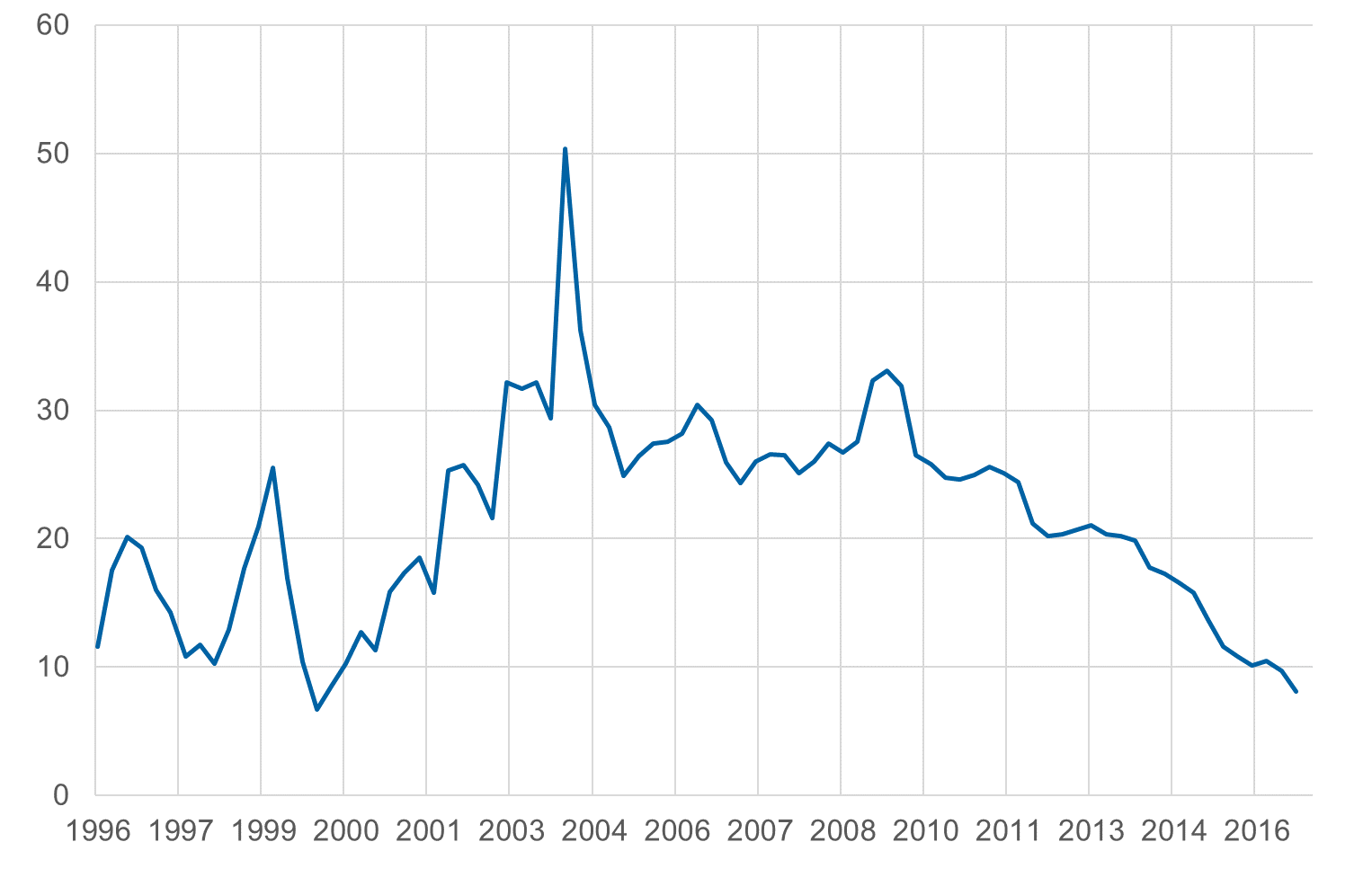 Источник: Reuters
Замедление  мировой инвестиционной активности
Валовое накопление основного капитала, % ВВП
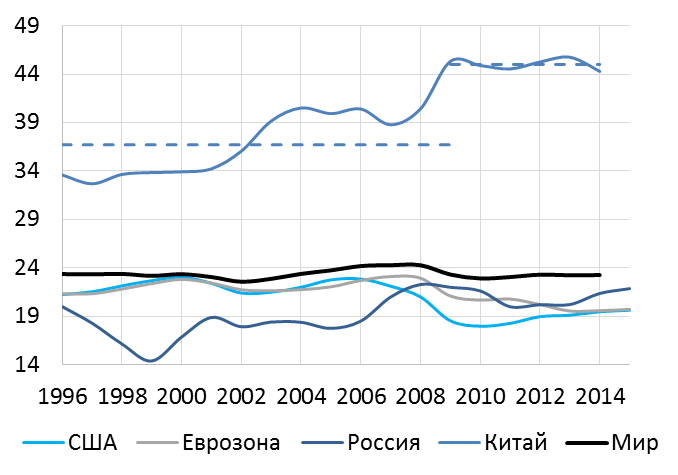 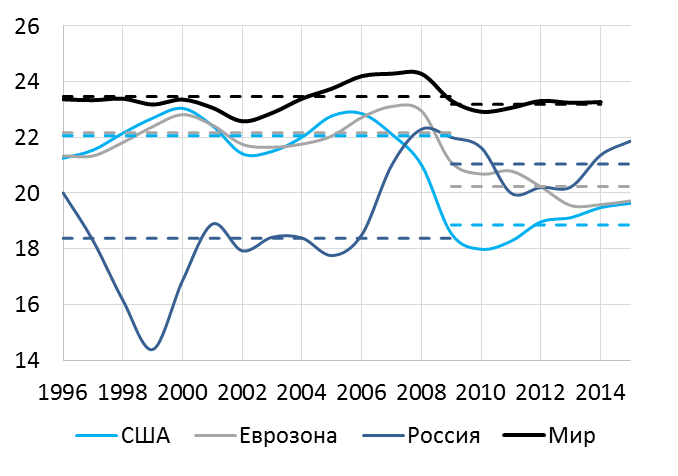 Источник: World Bank
Доля валового накопления основного капитала  в ВВП снизилась в период после мирового  финансового кризиса.
Замедление  мировой инвестиционной активности
Валовое накопление основного капитала, 2008 = 100
Спрэды UST и инвестиционные циклы в США
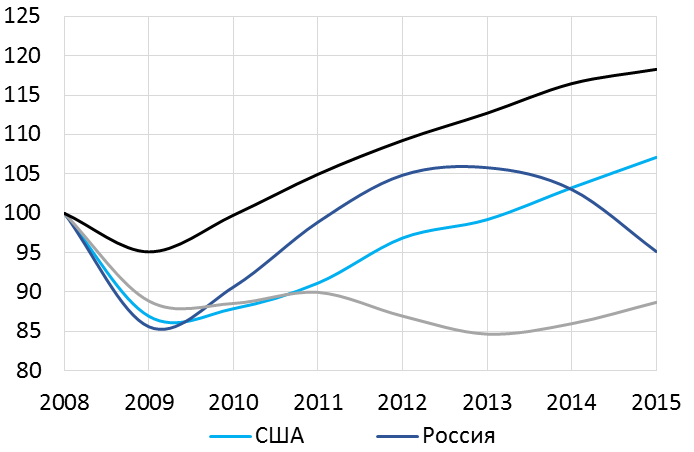 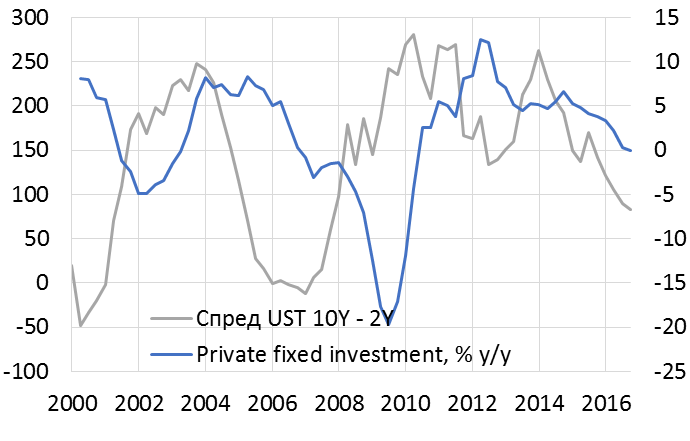 Источник: Reuters
Источник: World Bank, Росстат
Финансовые рынки сигнализируют о продолжении инвестиционного спада.
Замедление  мировой торговли
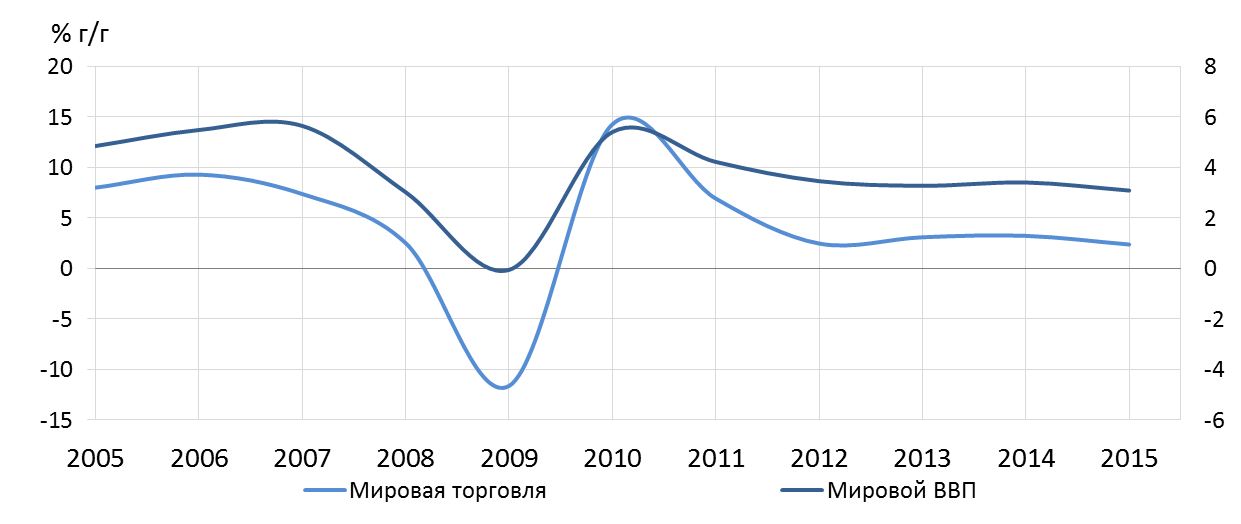 Источник: МВФ
Начиная с 2010 года  отмечается замедление темпов роста мирового ВВП и мировой торговли, при этом с 2012 года мировая торговля растет медленнее, чем мировой ВВП.
Замедление  мировой торговли
Еврозона. Прирост экспорта товаров, % г/г
США. Прирост экспорта товаров, % г/г
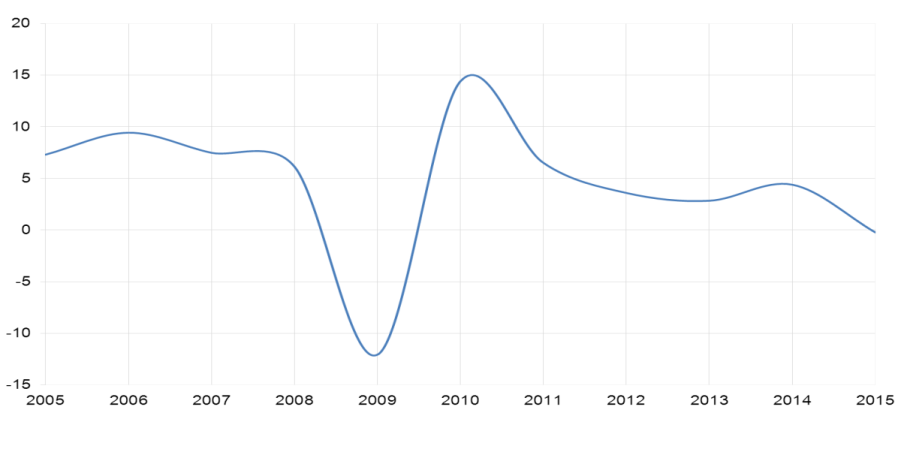 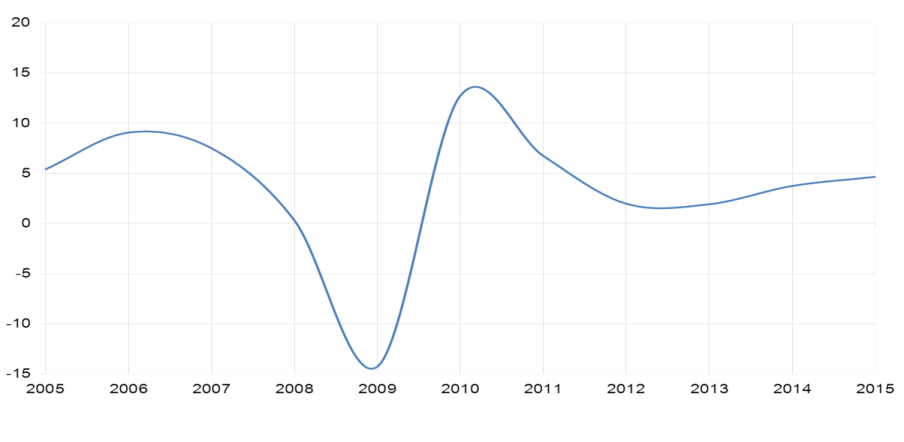 Россия. Прирост экспорта товаров,  % г/г
Китай. Прирост экспорта товаров,  % г/г
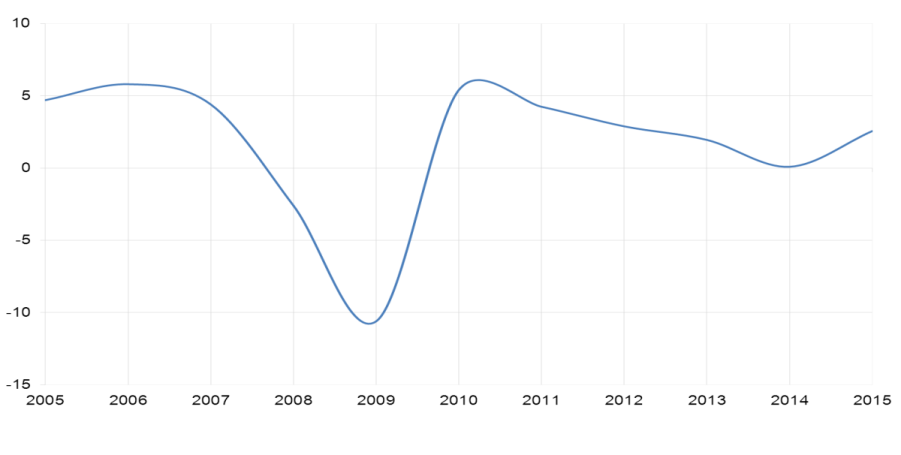 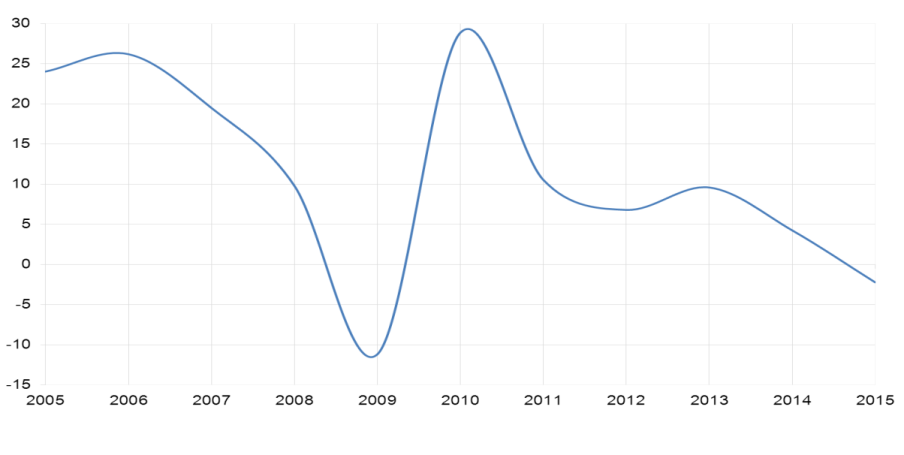 Источник: МВФ
Замедление  мировой торговли
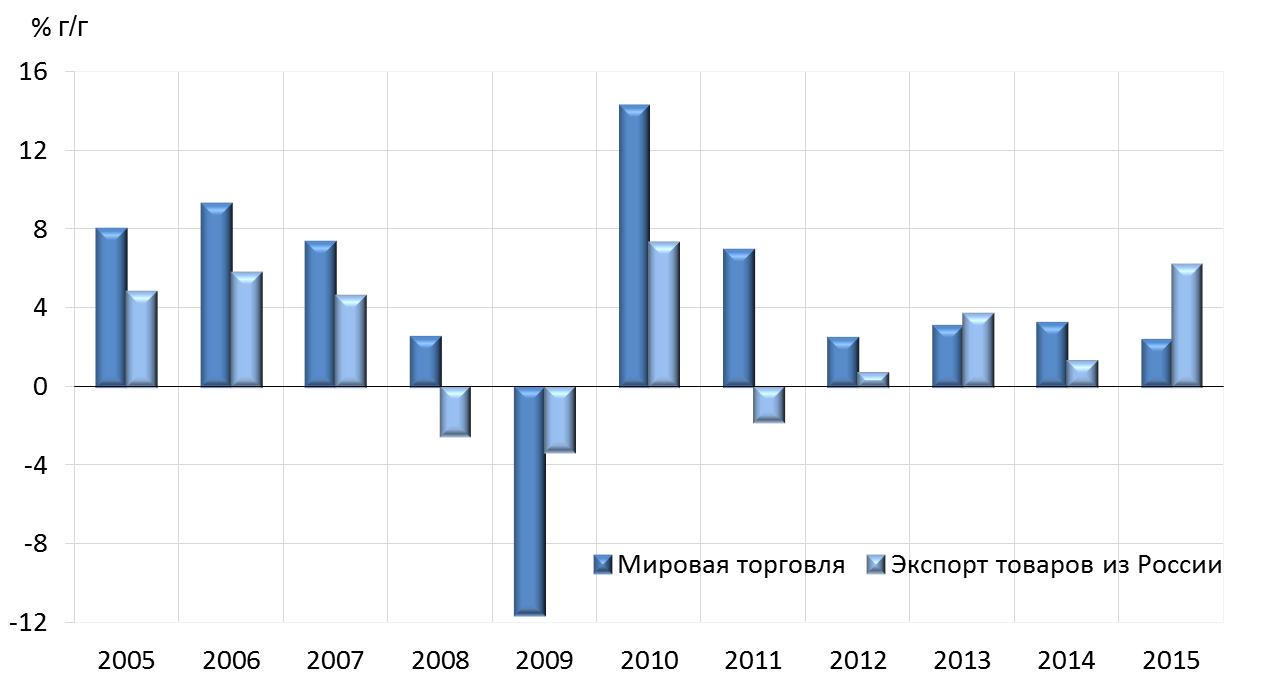 Источник: МВФ, Росстат
Замедление  роста производительности труда, % г/г
Страны ОЭСР
Россия
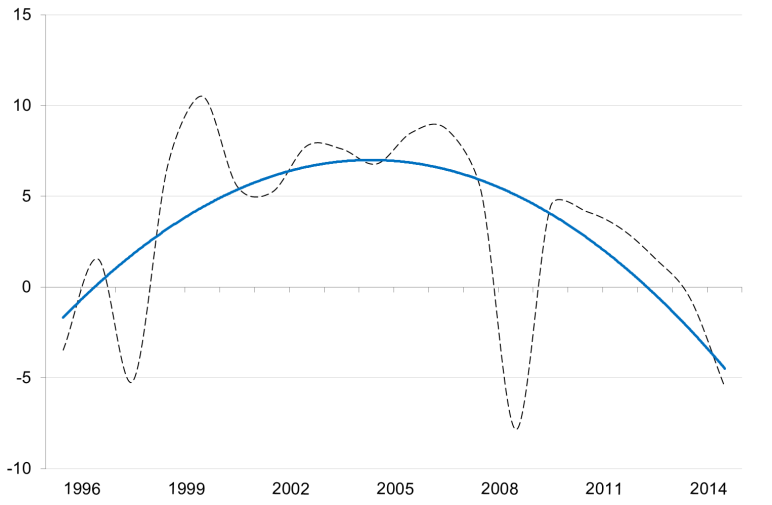 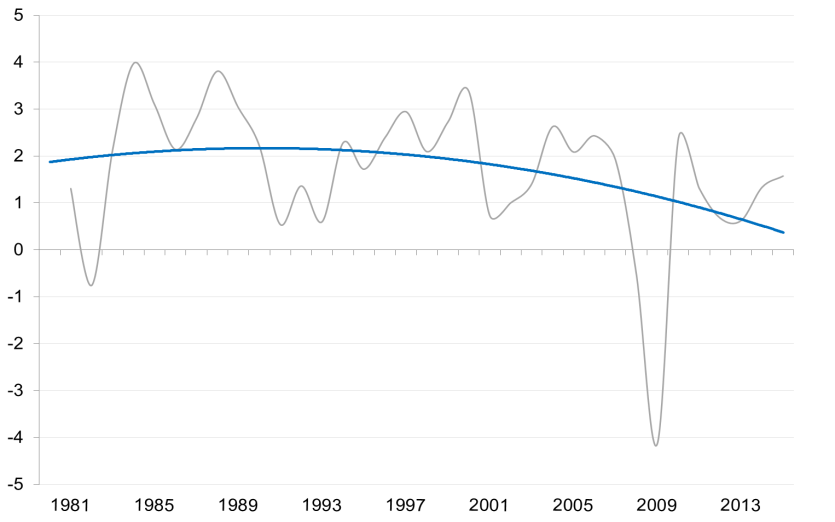 Япония
США
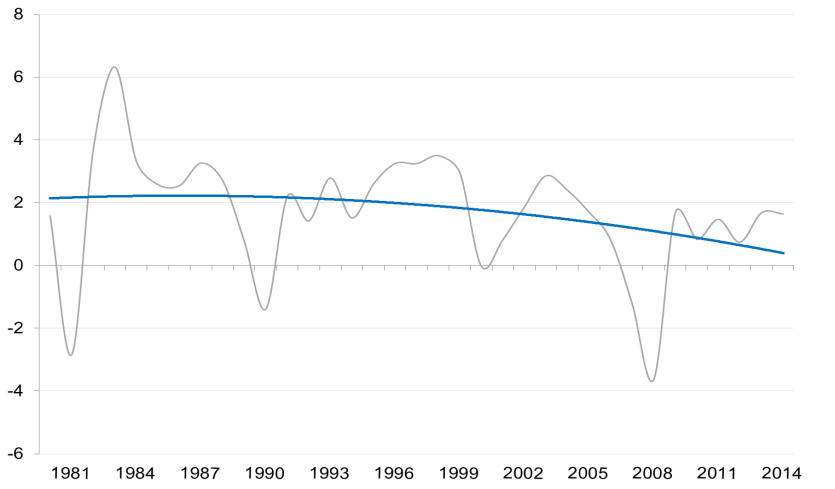 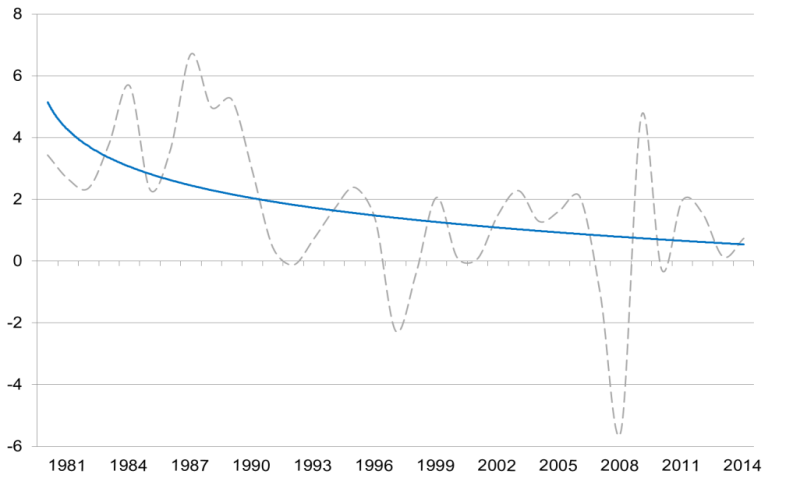 Замедление  производительности труда
НЕПРОДОЛЖИТЕЛЬНЫЙ ЭФФЕКТ ОТ НОВЫХ ТЕХНОЛОГИЙ НА ПРОИЗВОДИТЕЛЬНОСТЬ ТРУДА. Появление в 20м веке новых революционных технологий (электричества, двигателей внутр. сгорания, телефона, радио) требовало довольно длительного времени для полного внедрения/распространения в мировой экономике. Современные  инновации и технологические прорывы, особенно в сфере информационных  технологий внедряются гораздо быстрее, но и временной эффект на рост производительности труда у них гораздо короче.
ПЕРЕХОД ОТ ПРОИЗВОДСТВА К УСЛУГАМ. В экономиках развитых стран происходит переход от производства к услугам (from manufacturing to services), в которых, ввиду большего использования человеческого труда, производительность ниже.
БИЗНЕС-МОДЕЛИ НЕ УСПЕВАЮТ ЗА ТЕХНИЧЕСКИМИ ИННОВАЦИЯМИ. Растущие темпы технологического прогресса подразумевает наличие аналогичных темпов в формировании соответствующих организационных структур и в бизнес-моделях, чего не происходит в последние годы.
ОТСУТСТВИЕ ИЗМЕНЕНИЙ В ПРОИЗВОДСТВАХ И УСЛУГАХ. В отличие от тех же недавних технологических революционных прорывов, таких как внедрение компьютеров и программного обеспечения, которые обусловили значительные изменения/переформатирования как в производствах, так и в услугах 20-30 лет назад, современные новые технологии (E-commerce, Big Data, E-applications) не трансформируют процесс производства и услуг, а просто распространяются.  
СТАРЕНИЕ НАСЕЛЕНИЯ. Увеличение среднего возраста работников, наблюдаемое в развитых странах, является естественным препятствием для роста производительности труда. 
РОСТ НЕРАВЕНСТВА В МИРЕ. Наблюдаемый рост неравенства среди различных слоев населения в мире способствует снижению заинтересованности работников в повышении собственной производительности труда
УХУДШЕНИЕ КАЧЕСТВА ОБРАЗОВАНИЯ. Отмечаемое многими экспертами ухудшения общего качества обучения обуславливает дальнейшую стагнацию в росте производительности в дальнейшей  трудодеятельности работников.
НЕСООТВЕТСТВИЕ НАВЫКОВ РАБОТНИКА ВЫПОЛНЯЕМЫМ ЗАДАЧАМ (SKILLS MISSMATCH). По данным ОЭСР, в последние годы наблюдается некоторый рост числа работников, чья квалификация и навыки не соответствуют выполняемому ими спектру задач. Причем это касается как недостаточности навыков (under-qualified), так и чрезмерности умений (over-qualified) для выполнения определенной работы.
Спасибо за внимание!